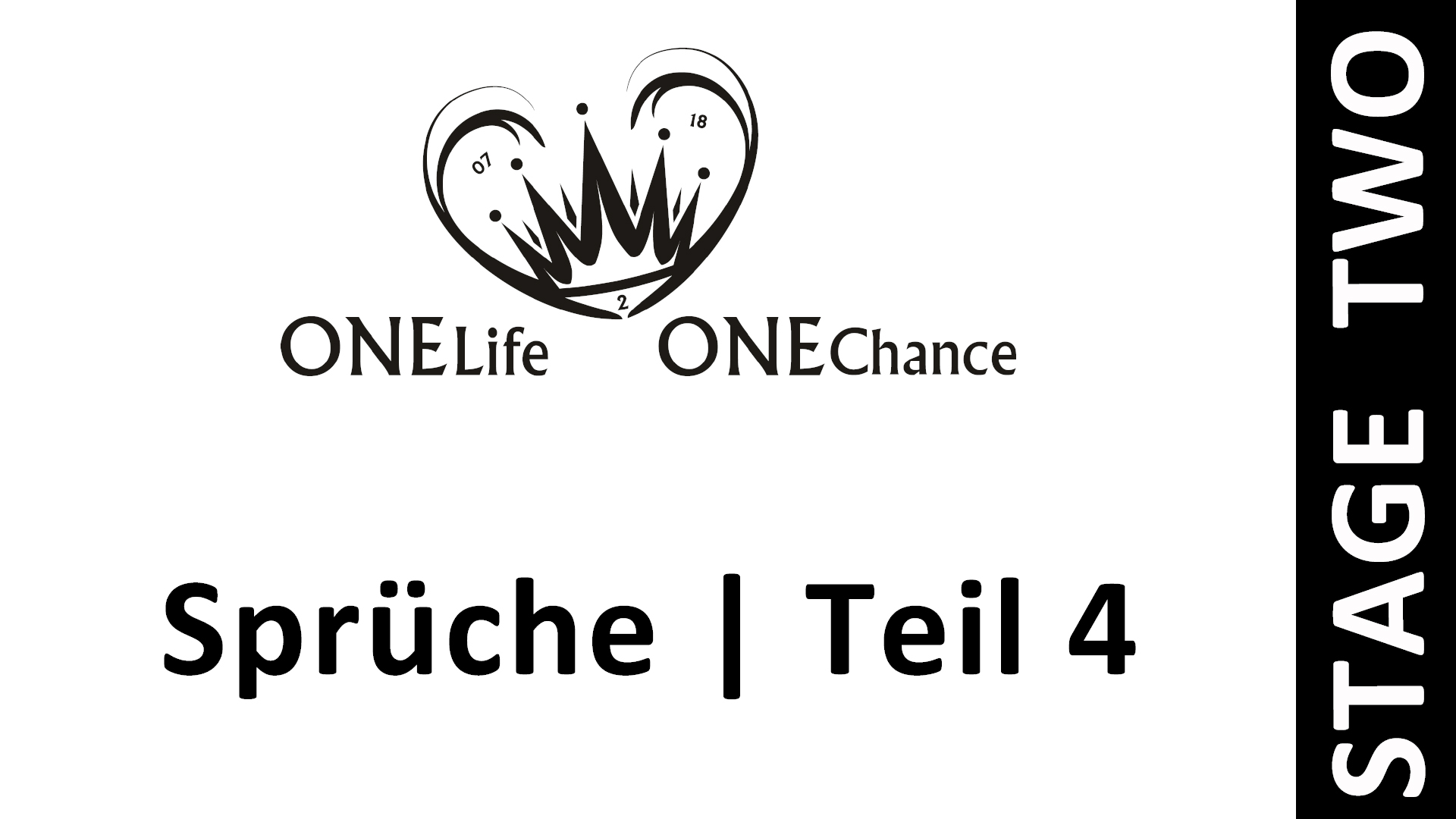 Lukas Teil 1
Sprüche – Teil 4

Texte von Agur und Lemuel (Kapitel 30 + 31)
https://dwellingintheword.wordpress.com/2019/09/02/2696-revelation-1/
Sprüche 18,21
https://mierscaurpatiesibu.org/proverbs/202-the-tongue-has-the-power-of-life-and-death-proverbs-18-21
1922: Blutbad der Ottomanen unter den Christen von Smyrna (Griechen und Armenier)
https://pzv.splet.arnes.si/materiali-za-pisanje/
[Speaker Notes: Aus Livenet]
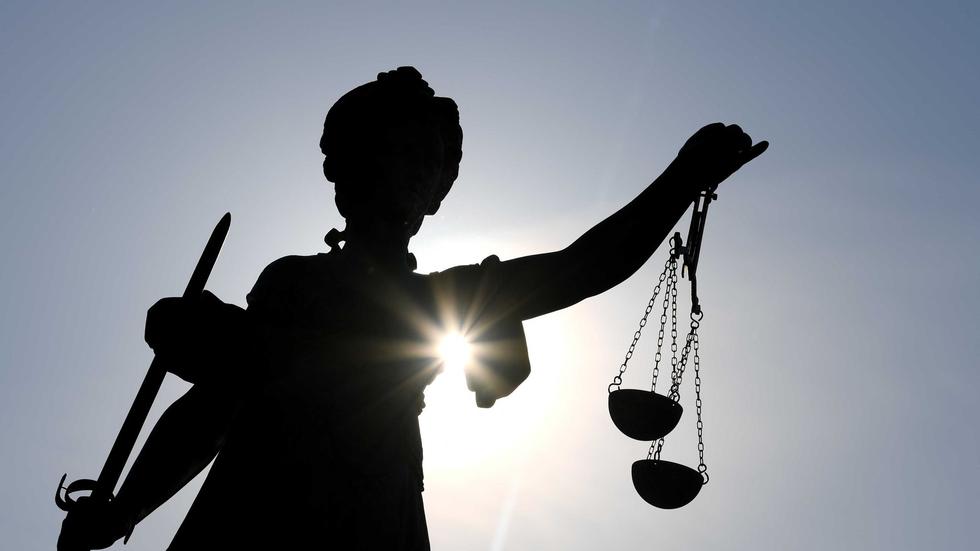 Sprüche 18,21
https://mierscaurpatiesibu.org/proverbs/202-the-tongue-has-the-power-of-life-and-death-proverbs-18-21
1922: Blutbad der Ottomanen unter den Christen von Smyrna (Griechen und Armenier)
https://www.zeit.de/zustimmung?url=https%3A%2F%2Fwww.zeit.de%2Fnews%2F2022-07%2F08%2Fmillionen-betrug-an-anlegern-durch-schneeballsystem-anklage
https://pzv.splet.arnes.si/materiali-za-pisanje/
[Speaker Notes: Aus Livenet]
Sprüche 18,21
https://mierscaurpatiesibu.org/proverbs/202-the-tongue-has-the-power-of-life-and-death-proverbs-18-21
1922: Blutbad der Ottomanen unter den Christen von Smyrna (Griechen und Armenier)
https://pzv.splet.arnes.si/materiali-za-pisanje/
[Speaker Notes: Aus Livenet]
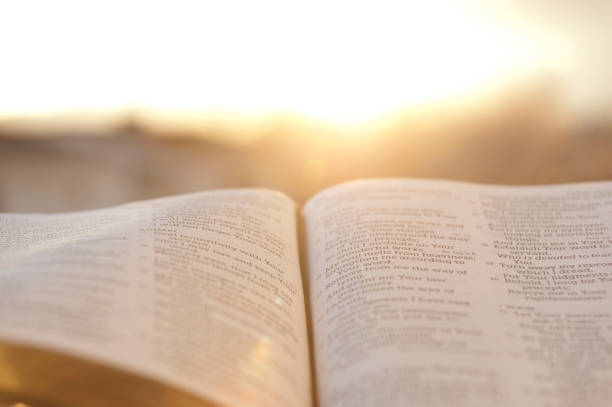 «Bemüht habe ich mich um Gott, bemüht habe ich mich um Gott und bin vergangen. Denn ich bin zu dumm für einen Mann, und Menschenverstand habe ich nicht. Und Weisheit habe ich nicht gelernt, und Erkenntnis des Heiligen kenne ich nicht. Wer ist hinaufgestiegen zum Himmel und herabgefahren? Wer hat den Wind in seine Fäuste gesammelt? Wer hat das Wasser in ein Tuch eingebunden? Wer hat aufgerichtet alle Enden der Erde? Was ist sein Name und was der Name seines Sohnes, wenn du es weißt? Alle Rede Gottes ist geläutert. Ein Schild ist er denen, die sich bei ihm bergen. Füge zu seinen Worten nichts hinzu, damit er dich nicht überführt und du als Lügner dastehst» (Sprüche 30,1-6)!
[Speaker Notes: Aus Livenet]
Sprüche 18,21
https://mierscaurpatiesibu.org/proverbs/202-the-tongue-has-the-power-of-life-and-death-proverbs-18-21
1922: Blutbad der Ottomanen unter den Christen von Smyrna (Griechen und Armenier)
https://pzv.splet.arnes.si/materiali-za-pisanje/
[Speaker Notes: Aus Livenet]
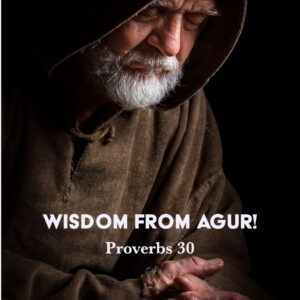 Agurs Weisheit - Lohnarbeiter
https://2ears2learn.org/
https://godcenteredlife.org/devotional/proverbs-30-wisdom-from-agur/
[Speaker Notes: Aus Livenet]
Sprüche 18,21
https://mierscaurpatiesibu.org/proverbs/202-the-tongue-has-the-power-of-life-and-death-proverbs-18-21
1922: Blutbad der Ottomanen unter den Christen von Smyrna (Griechen und Armenier)
https://pzv.splet.arnes.si/materiali-za-pisanje/
[Speaker Notes: Aus Livenet]
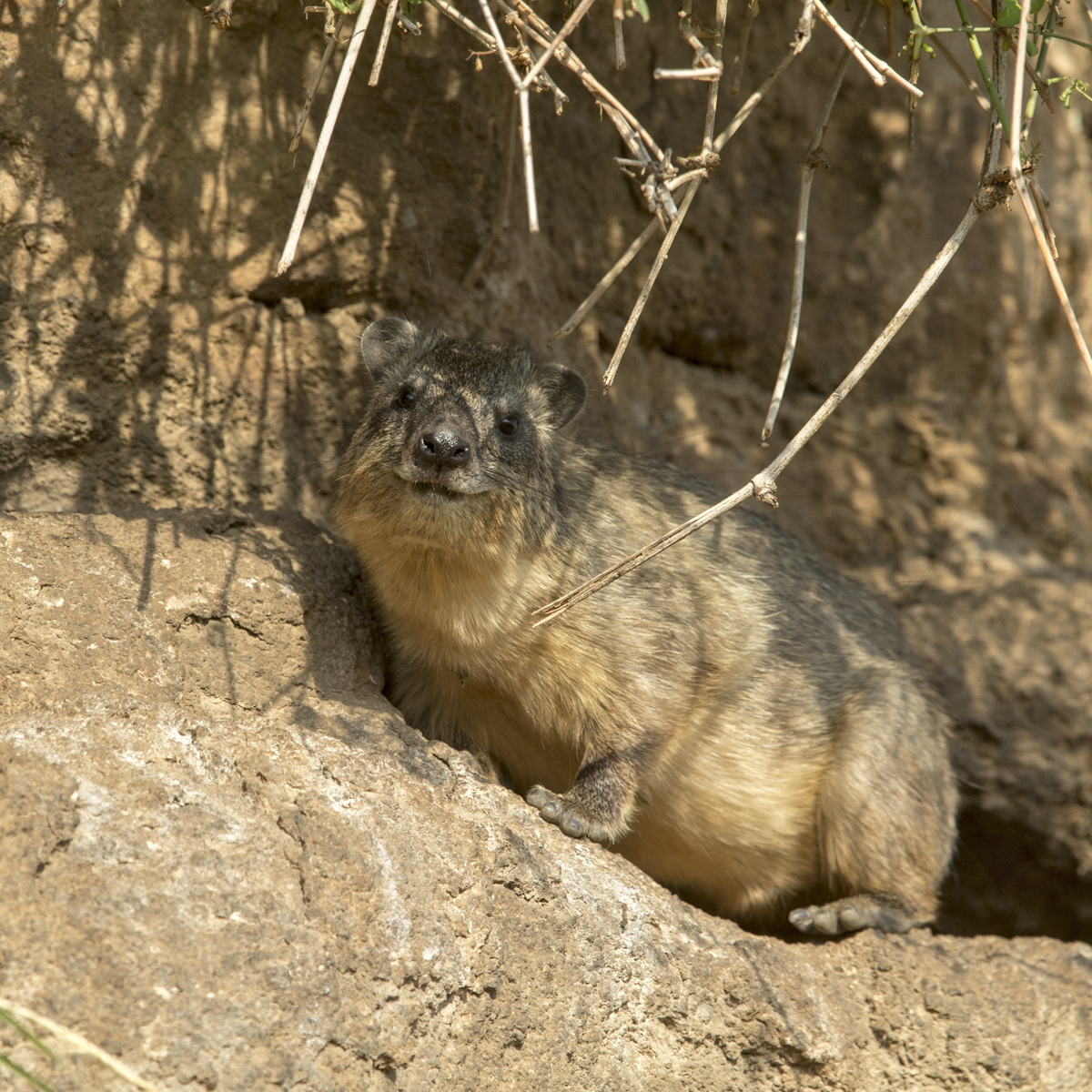 Klippdachs
https://www.fokus-natur.de/Aktuelles/der-kaffernadler-2/klippschliefer-2
[Speaker Notes: Aus Livenet]
Sprüche 18,21
https://mierscaurpatiesibu.org/proverbs/202-the-tongue-has-the-power-of-life-and-death-proverbs-18-21
1922: Blutbad der Ottomanen unter den Christen von Smyrna (Griechen und Armenier)
https://pzv.splet.arnes.si/materiali-za-pisanje/
[Speaker Notes: Aus Livenet]
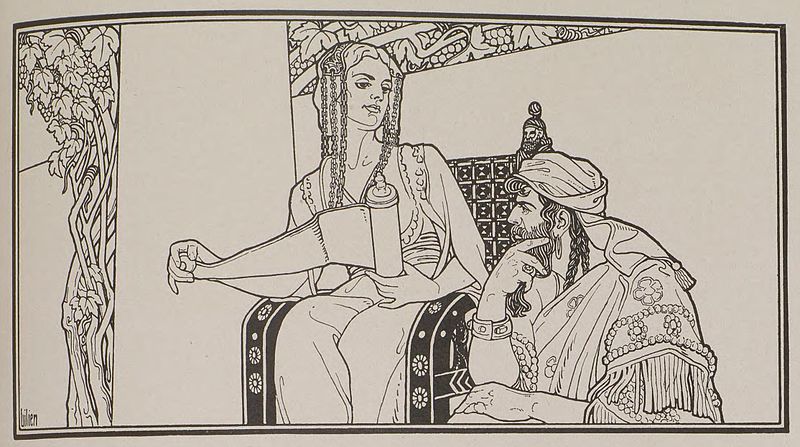 König Lemuel – zu Gott gehörig und seine Mutter
https://commons.wikimedia.org/wiki/File:Die_Spr%C3%BCchen_Salomos.jpg
[Speaker Notes: Aus Livenet]
Sprüche 18,21
https://mierscaurpatiesibu.org/proverbs/202-the-tongue-has-the-power-of-life-and-death-proverbs-18-21
1922: Blutbad der Ottomanen unter den Christen von Smyrna (Griechen und Armenier)
https://pzv.splet.arnes.si/materiali-za-pisanje/
[Speaker Notes: Aus Livenet]
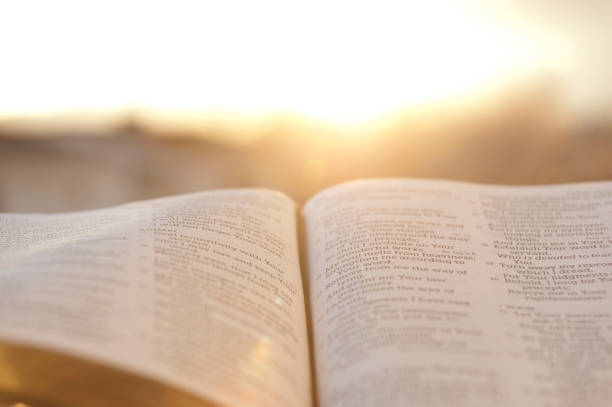 «Worte Lemuëls, des Königs von Massa, mit denen seine Mutter ihn unterwies: Was, mein Sohn, was, Lemuël, mein Erstgeborener, soll ich dir sagen und was, du Sohn meines Leibes, und was, du Sohn meiner Gelübde? Gib nicht den Frauen deine Kraft, noch deine Wege denen, die Könige auslöschen. Nicht für Könige ⟨ist es angemessen⟩, Lemuël, nicht für Könige, Wein zu trinken, noch für Fürsten» (Spr 31,1-4)!
[Speaker Notes: Aus Livenet]
Sprüche 18,21
https://mierscaurpatiesibu.org/proverbs/202-the-tongue-has-the-power-of-life-and-death-proverbs-18-21
1922: Blutbad der Ottomanen unter den Christen von Smyrna (Griechen und Armenier)
https://pzv.splet.arnes.si/materiali-za-pisanje/
[Speaker Notes: Aus Livenet]
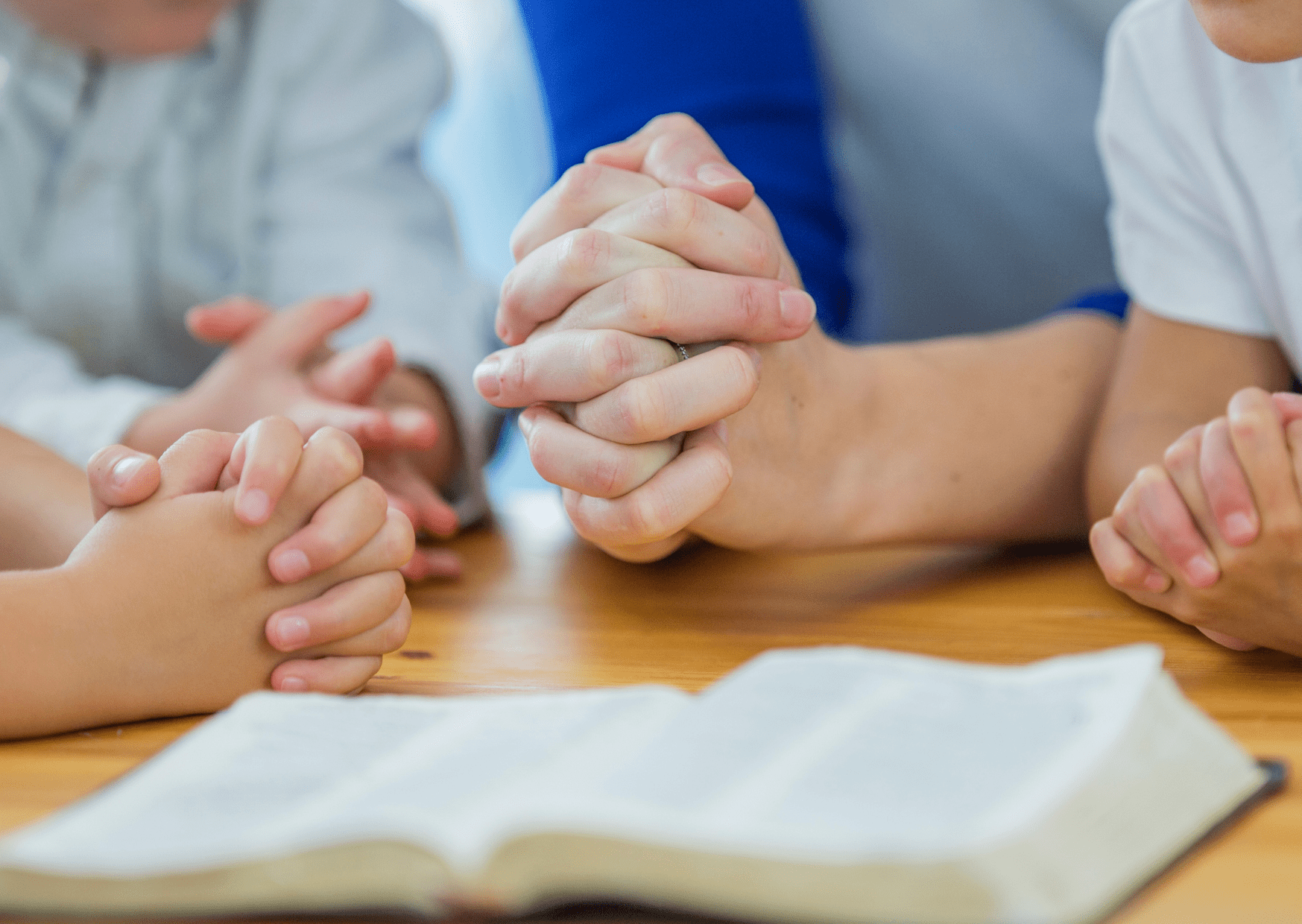 https://jumi.ch/de/bibelgeschichte/artikel/2020-6/felsenfest-oder-auf-sand-gebaut.php
https://muetterausgnade.com/2021/03/eine-mutter-die-betet-so-kannst-du-fuer-deine-kinder-beten/
https://www.br.de/mediathek/podcast/radiowissen/wieso-weshalb-warum-das-zeitalter-der-aufklaerung/1696674
[Speaker Notes: Aus Livenet]
Sprüche 18,21
https://mierscaurpatiesibu.org/proverbs/202-the-tongue-has-the-power-of-life-and-death-proverbs-18-21
1922: Blutbad der Ottomanen unter den Christen von Smyrna (Griechen und Armenier)
https://pzv.splet.arnes.si/materiali-za-pisanje/
[Speaker Notes: Aus Livenet]
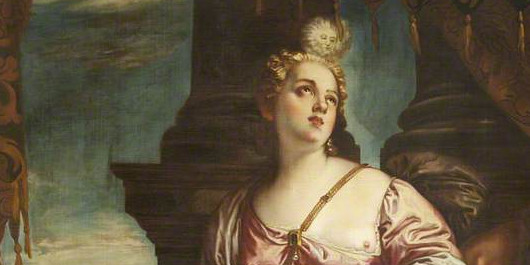 http://maverickchristians.com/2012/06/17/bridle-tongue/
https://www.reformiert-info.de/Frau_Weisheit-5211-0-84-9.html
Allegorie von Weisheit und Stärke, 1576 - Paolo Veronese (Ausschnitt) © Wikimedia / ArtUK
[Speaker Notes: Aus Livenet]
Sprüche 18,21
https://mierscaurpatiesibu.org/proverbs/202-the-tongue-has-the-power-of-life-and-death-proverbs-18-21
1922: Blutbad der Ottomanen unter den Christen von Smyrna (Griechen und Armenier)
https://pzv.splet.arnes.si/materiali-za-pisanje/
[Speaker Notes: Aus Livenet]
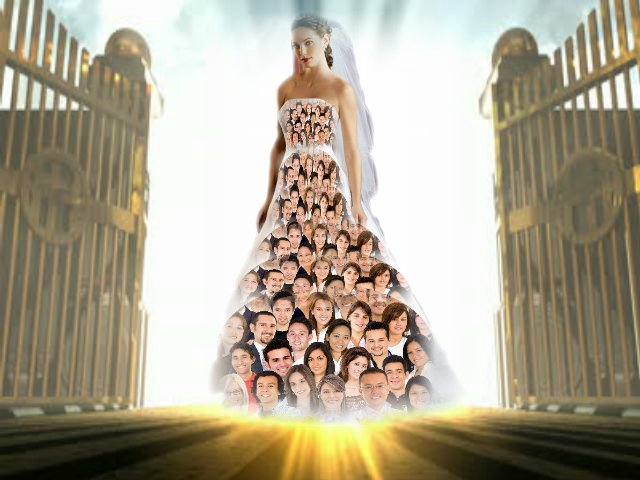 https://www.flickr.com/photos/105881200@N03/11921566865
[Speaker Notes: Aus Livenet]
Sprüche 18,21
https://mierscaurpatiesibu.org/proverbs/202-the-tongue-has-the-power-of-life-and-death-proverbs-18-21
1922: Blutbad der Ottomanen unter den Christen von Smyrna (Griechen und Armenier)
https://pzv.splet.arnes.si/materiali-za-pisanje/
[Speaker Notes: Aus Livenet]
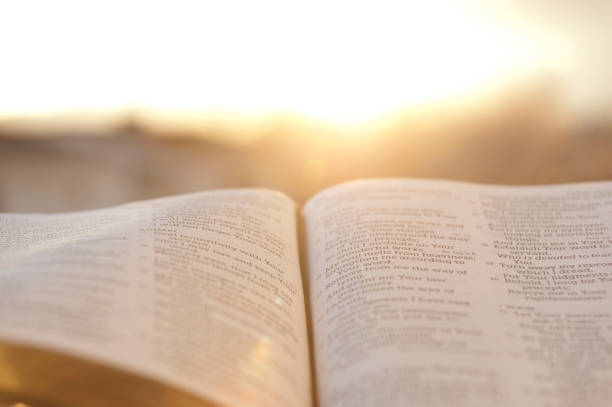 ««Ihr Männer, liebt eure Frauen, wie auch der Christus die Gemeinde geliebt und sich selbst für sie hingegeben hat, um sie zu heiligen, ⟨sie⟩ reinigend durch das Wasserbad im Wort, damit er die Gemeinde sich selbst verherrlicht darstellte, die nicht Flecken oder Runzel oder etwas dergleichen hat, sondern dass sie heilig und tadellos ist» 
(Eph 5,25-27).
[Speaker Notes: Aus Livenet]
[Speaker Notes: Aus Livenet]
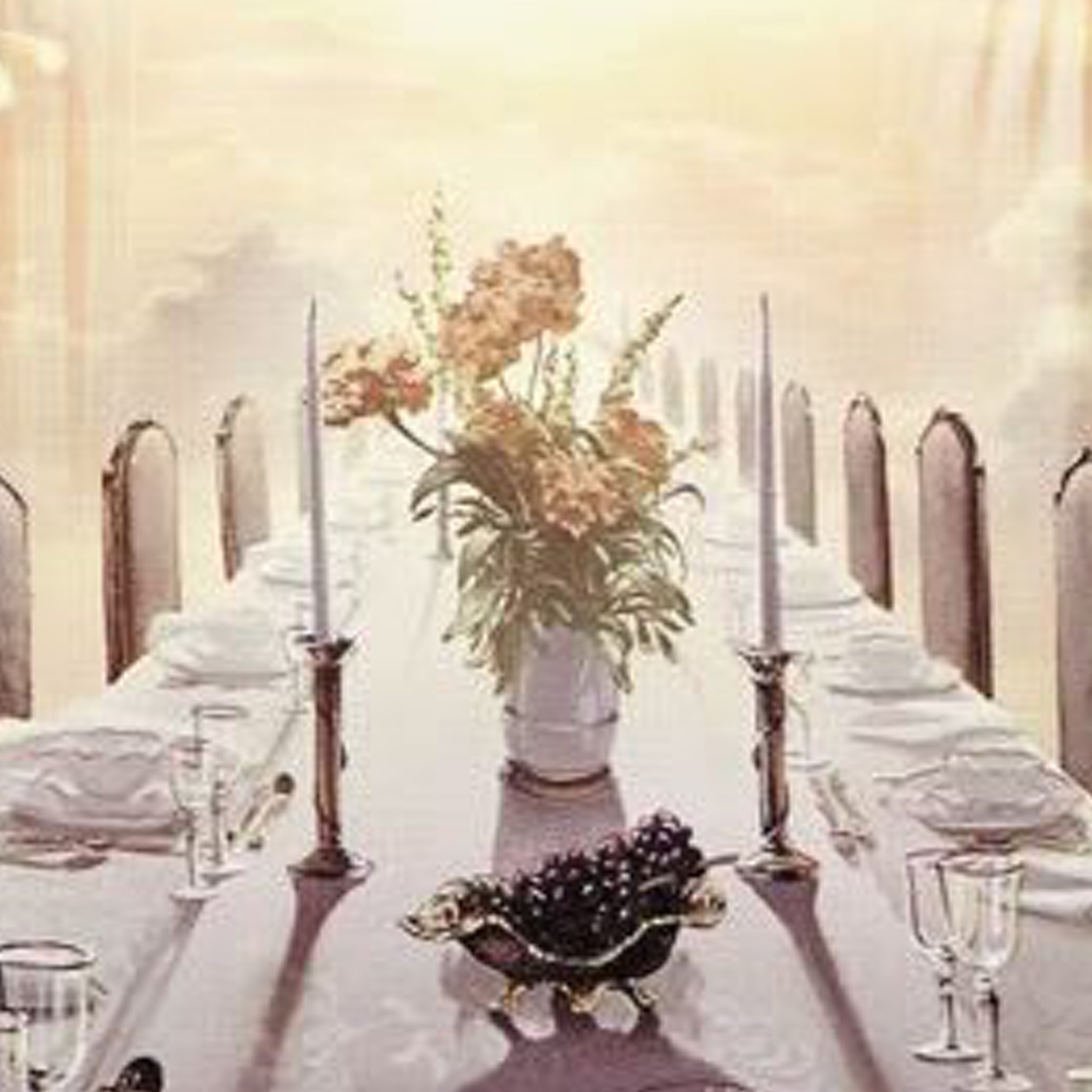 https://upload.wikimedia.org/wikipedia/commons/2/24/Gymnasium_in_Sardes.jpg
https://www.nationalgeographic.de/wissenschaft/2020/06/dunning-kruger-effekt-warum-sich-halbwissende-fuer-besonders-klug-halten
https://www.alamy.de/stockfoto-siricius-2611399-papst-dezember-384-2611399-portrat-kupferstich-18-jahrhundert-artists-urheberrecht-nicht-geloscht-werden-23527866.html
https://fpgm.org/studies-in-revelation/2019/1/the-marriage-supper-revelation-197b-9
[Speaker Notes: Aus Livenet]
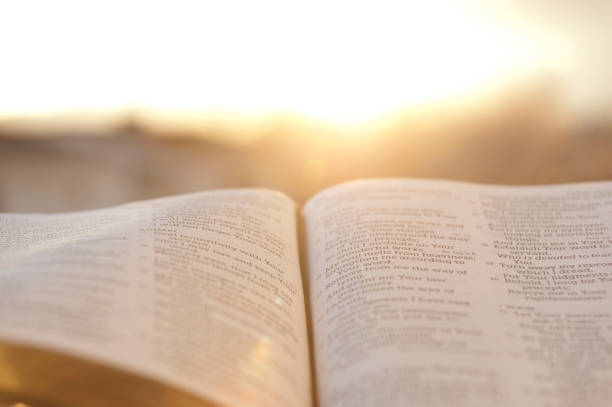 ««Und ich hörte ⟨etwas⟩ wie eine Stimme einer grossen Volksmenge und wie ein Rauschen vieler Wasser und wie ein Rollen starker Donner, die sprachen: Halleluja! Denn der Herr, unser Gott, der Allmächtige, hat die Herrschaft angetreten. Lasst uns fröhlich sein und jubeln und ihm die Ehre ge¬ben; denn die Hochzeit des Lammes ist gekommen, und seine Frau hat sich bereitgemacht. Und ihr wurde gegeben, dass sie sich kleidete in feine Leinwand, glänzend, rein; denn die feine Lein¬wand sind die gerechten Taten der Heiligen. Und er spricht zu mir: Schreibe: Glückselig, die ein¬geladen sind zum Hochzeitsmahl des Lammes! Und er spricht zu mir: Dies sind die wahrhaftigen Worte Gottes» 
(Offb 19,6-9).
[Speaker Notes: Aus Livenet]
[Speaker Notes: Aus Livenet]
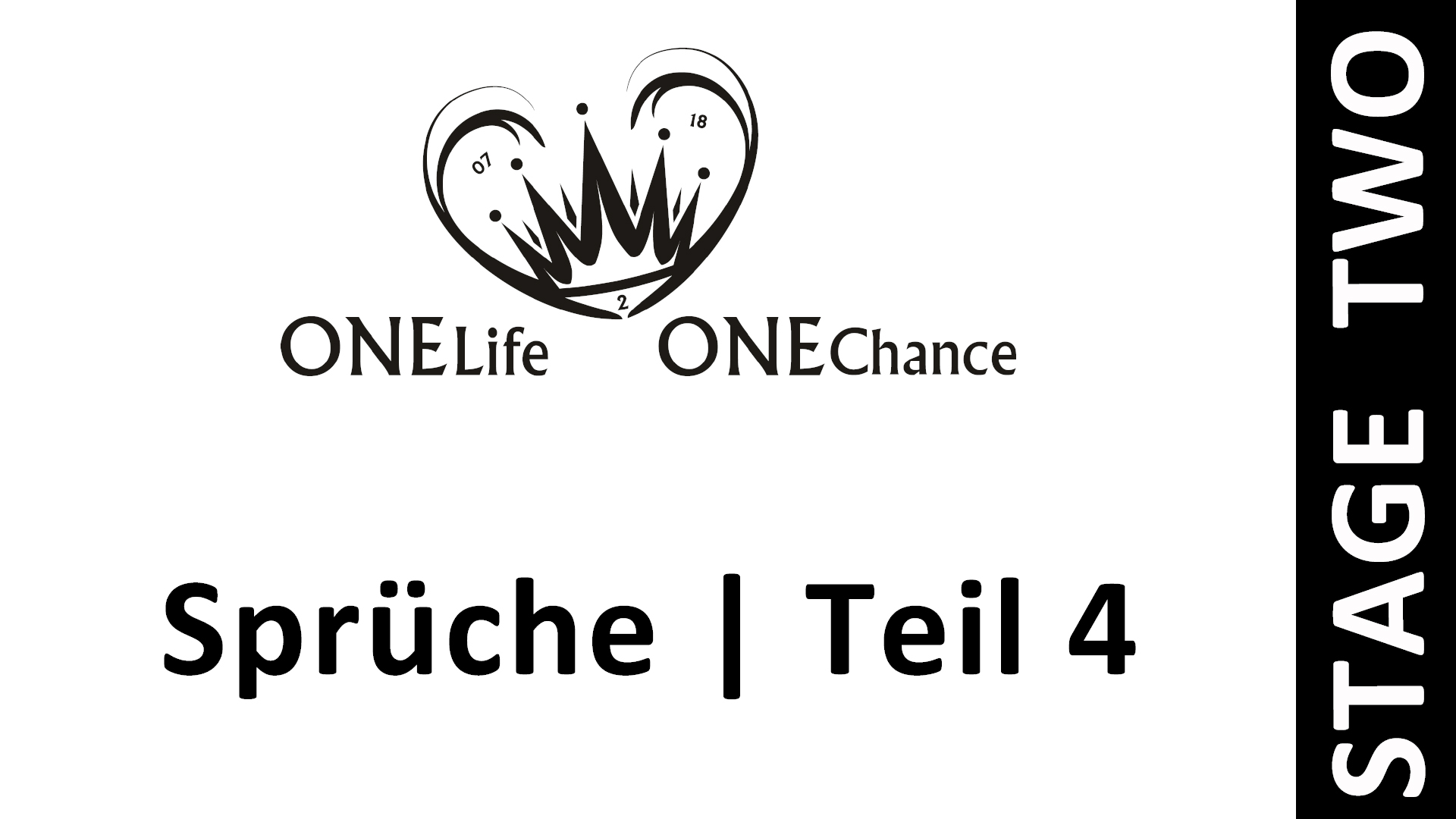 Lukas Teil 1